МИГРАЦИИ НАСЕЛЕНИЯ В РОССИИ
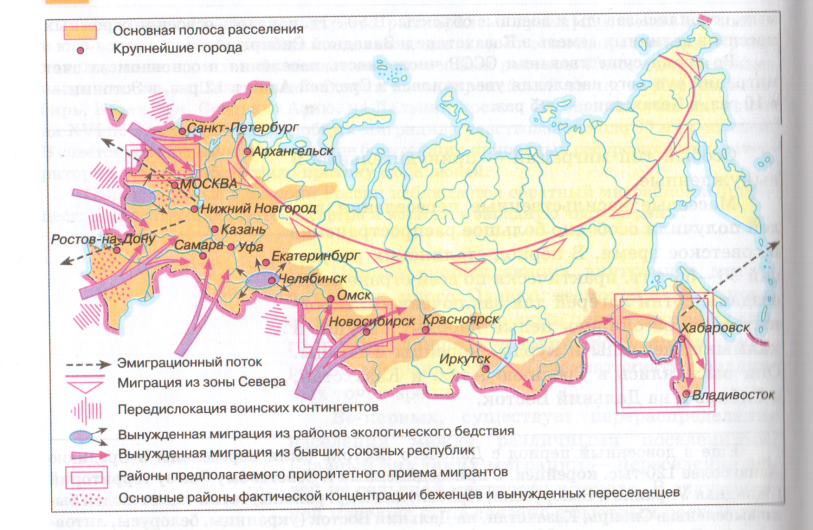 УЧИТЕЛЬ  ГЕОГРАФИИ: ЛАТЫПОВА .Г.Я
Цели: 1.Образовательные: сформировать представление о миграционных потоках в России;изучить особенности перемещения населения по территории России;ввести понятие “миграция”, рассмотреть виды миграций;ввести и добиться овладения понятиями “эмиграция”, “иммиграция”, “беженец”, “вынужденный переселенец”выявить и способствовать усвоению учащимися содержания проблем, возникающих при активной миграции и наметить пути их решения. 2. Развивающие: развивать умения и навыки работы с картами, статистическим материалом, и составления опорных схем. 3. Воспитательные:Воспитывать личность, сознающую свои права и права других людей.
Миграции населения – это перемещения людей из одного места в другое, связанные с изменением постоянного места жительства.
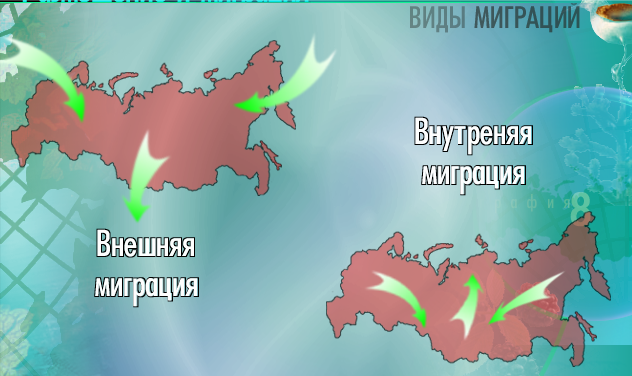 Внешние миграции связанны с переселением из одной страны в другую.
Внутренние миграции происходят в пределах одной страны.
Разность между числом прибывших в страну и числом выбывших за ее пределы за определенный срок называется миграционным приростом. Он рассчитывается так же, как естественный прирост.
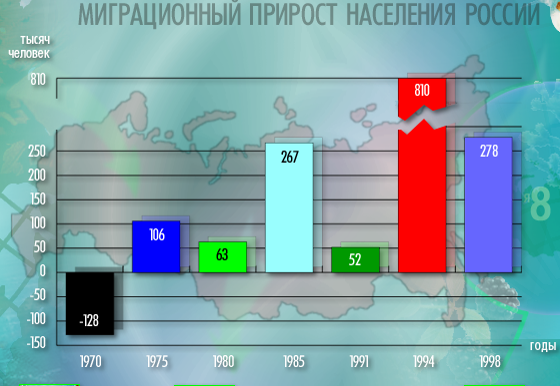 МИГРАЦИЯЭМИГРАЦИЯИММИГРАЦИЯДЕПОРТАЦИЯ